02 октября 2020 года наша страна будет отмечать 80-летний юбилей системы профессионально-технического образования. 
       02 октября 1940 года был принят указ Президиума Верхового Совета СССР «О государственных трудовых резервах СССР».
      Люди всегда признавали, что важным и престижным может стать любой труд, но многое зависит от того, как человек будет относиться к своему труду, как будет выполнять свою работу, очень важно чтобы работа выполнялась добросовестно и имела высокое качество.
  Профтехобразование – это система, цель которой дать человеку профессию. Профессия дает возможность трудоустройства. Обучение построено таким образом, что в ходе процесса, воспитывается профессионал и всесторонне развитая личность, которая способна приносить обществу существенную пользу.
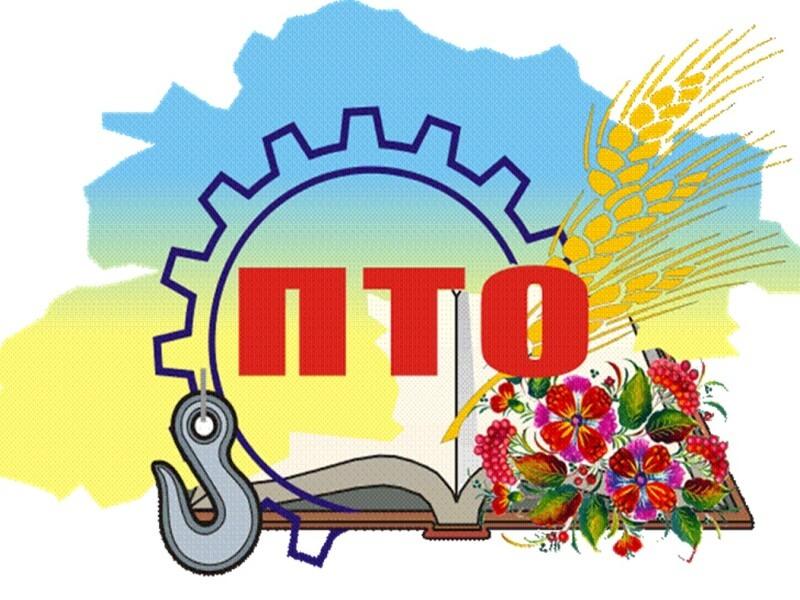 Историческая справка: Днем рождения системы профессионально-технического образования считается 2 сентября 1940 года, когда был принят указ Президиума Верховного Совета СССР «О государственных трудовых резервах СССР», которым были определены три типа училищ: ремесленные, железнодорожные и школы фабрично-заводского обучения.
     Многие профессии имеют свой особый день – день, который является профессиональным праздником, этот день позволяет подвести итоги, определить профессиональную значимость работы. 
      11 июня на совещании Министерства просвещения РФ с руководителями региональных органов исполнительной власти в сфере образования под председательством Первого заместителя Министра просвещения Российской Федерации Дмитрия Глушко прошло обсуждение хода подготовки к празднованию 80-летия профессионально-технического образования.
      Министерством общего и профессионального образования Ростовской области  разработан План мероприятий празднования 80-летия системы профессионально-технического образования в Ростовской области, в рамках которого запланированы дискуссионные площадки, круглые столы, торжественные собрания, а также профессиональные конкурсы и фестивали.
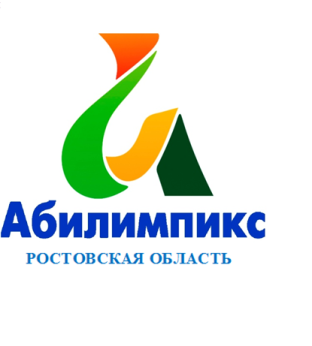 История развития  чемпионатного движения «Абилимпикс» в Ростовской области
Абилимпикс – это олимпиады по профессиональному мастерству инвалидов различных категорий. Само название движения – это сокращение от английского Olympics of Abilities («Олимпиада возможностей»).
Инициатором движения является Японская организация по вопросам занятости пожилых людей, инвалидов и ищущих работу, которая была создана 1971 году. 	Именно эта организация в 1972 году провела первый конкурс профессионального мастерства среди людей с ограниченными возможностями.
	Ростовская область присоединилась к Национальному движению «Абилимпикс» и провела первый региональный чемпионат в 2016 году. 
	Главная цель мероприятия - обеспечение эффективной профессиональной ориентации и мотивации обучающихся, выпускников и молодых специалистов с ограниченными возможностями здоровья к получению профессионального образования, содействие их трудоустройству и социокультурной адаптации на региональном рынке труда
В марте 2017 года Новочеркасский колледж промышленных технологий и управления определен базовой организацией по поддержке системы регионального инклюзивного образования инвалидов и лиц с ограниченными возможностями здоровья. В базовой организации созданы структурные подразделения Региональный центр развития движения «Абилимпикс» и Региональный центр волонтерского движения «Абилимпикс».
	С 24 по 26 октября 2017 года в Ростовской области проведен Второй региональный чемпионат по профессиональному мастерству среди людей с инвалидностью «Абилимпикс». Региональный чемпионат проводился на двух площадках: в Новочеркасском колледже промышленных технологий и управления и Шахтинском техникуме дизайна и сервиса «Дон-Текс» 
Партнерами чемпионата выступили:
Департамент потребительского рынка Ростовской области;
Министерство информационных технологий и связи Ростовской области;
Комиссия по информационной и молодежной политике, нравственному и патриотическому воспитанию общественной палаты Ростовской области;
Союз работодателей Ростовской области;
Торгово-промышленная палата г. Новочеркасска;
группа компаний «Вкуснолюбов»;
банк «Центр-инвест»; 
компания «Автолюкс»;
Южный институт охраны труда и промышленной безопасности компании «Атон»;
компания «Сладофф» и другие партнеры.
Региональный чемпионат профессионального мастерства среди людей с инвалидностью и ОВЗ ежегодно проводится в Ростовской области с увеличением количества компетенций и категорий участников.
	 Движение «Абилимпикс» стало важной частью системы выявления и сопровождения талантливых студентов. 
	В целях обеспечения необходимых организационных и методических условий для инклюзивного среднего профессионального образования и профессионального обучения инвалидов и лиц с ограниченными возможностями здоровья в 2018 году в Ростовской области был создан ресурсный учебно-методический центр на базе ГБПОУ РО «Новочеркасский колледж промышленных технологий и управления», который осуществляет деятельность по:
разработке нормативной и организационно-распорядительной документации,
методическому обеспечению деятельности базовой профессиональной образовательной организации;
проведению вебинаров и семинаров, повышения квалификации;
организации, сопровождению и мониторингу конкурсов профессионального мастерства для инвалидов и лиц с ограниченными возможностями здоровья;
обобщению данных мониторингов получения среднего профессионального образования и профессионального обучения инвалидов и обучающихся с ограниченными возможностями здоровья, обработке и анализу данных, подготовке оперативных справок и аналитических материалов.
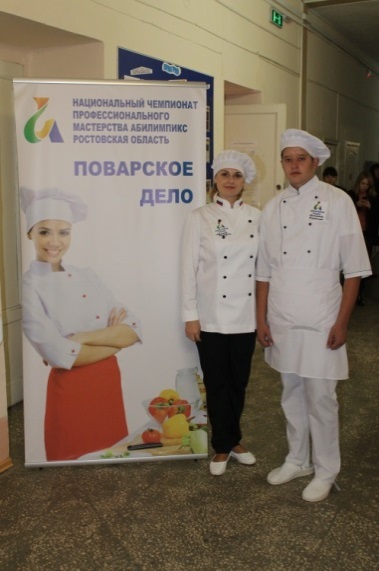 4 компетенции
22 участника
12 образовательных организаций
26 экспертов
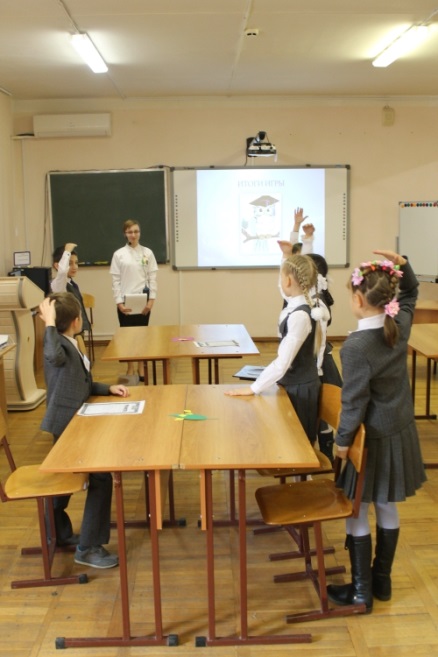 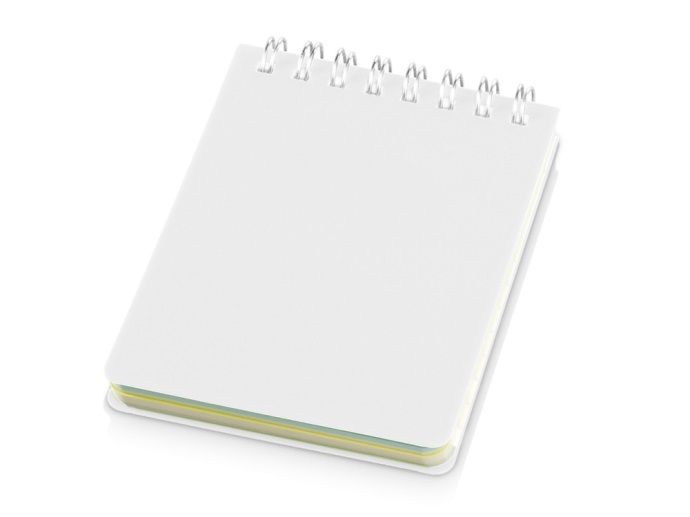 2016
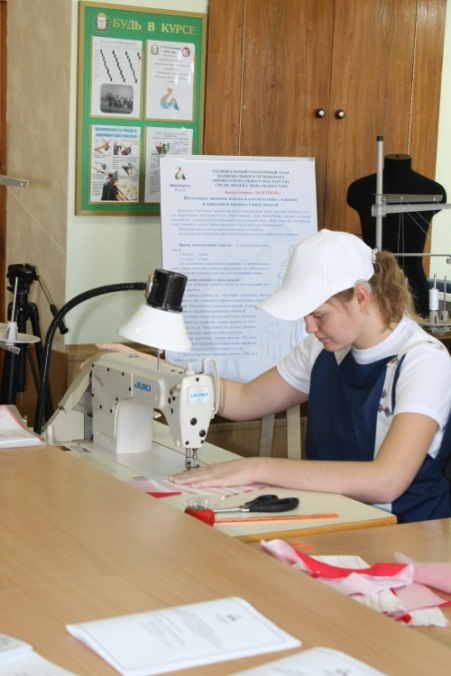 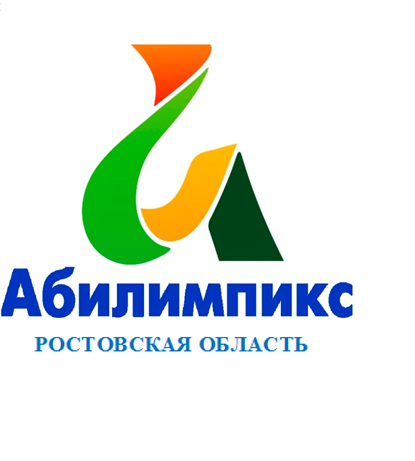 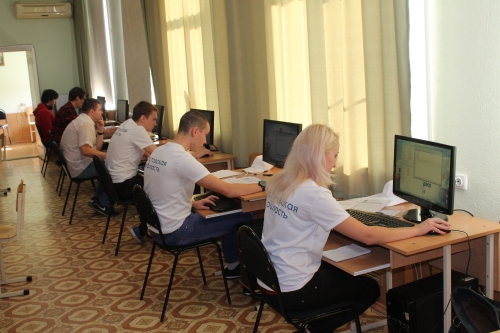 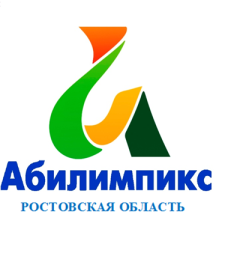 Победители чемпионата «Абилимпикс-2016» Ростовской области
Компетенция «Поварское дело» 
Василенко Владислав Олегович -ГБПОУ РО «Новочеркасский колледж промышленных технологий и управления» 


Компетенция - «Портной»
1 место – Подопригора Виктория Андреевна -ФКПОУ «Новочеркасский технологический техникум – интернат» Министерства труда и социальной защиты Российской Федерации.
2 место – Авагимова Ратха Иликовна - ФКПОУ «Новочеркасский технологический техникум – интернат» Министерства труда и социальной защиты Российской Федерации
3 место – Кравченко Анна Михайловна - ФКПОУ ( «Новочеркасский технологический техникум – интернат» Министерства труда и социальной защиты Российской Федерации
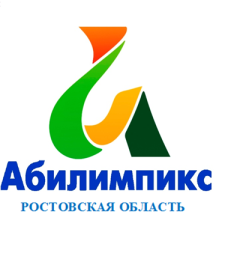 Победители чемпионата «Абилимпикс-2016» Ростовской области
Компетенция – «Преподаватель младших классов»
1 место – Дзедзь  Артём Анатольевич -ГБПОУ РО «Константиновский педагогический колледж»
2 место – Шугурина Мария Васильевна -ГБПОУ РО «Донской педагогический колледж»
3 место – Федунец Елена Викторовна -ГБПОУ РО «Шахтинский педагогический колледж»

Компетенция - «Разработка программного обеспечения»
1 место – Костенко Григорий Григорьевич -ФКПОУ «Новочеркасский технологический техникум – интернат» Министерства труда и социальной защиты Российской Федерации
2 место – Мушкетова Евгения Александровна -ФКПОУ «Новочеркасский технологический техникум – интернат» Министерства труда и социальной защиты Российской Федерации)
2 место - Холодов Дмитрий Сергеевич- ФКПОУ «Новочеркасский технологический техникум – интернат» Министерства труда и социальной защиты Российской Федерации
3 место – Бельчич Дмитрий Сергеевич -ФКПОУ «Новочеркасский технологический техникум – интернат» Министерства труда и социальной защиты Российской Федерации
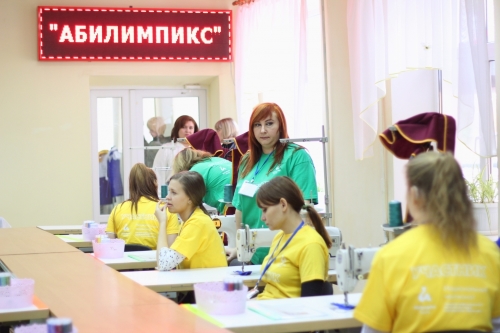 5 компетенций
34 участника
18 образовательных организаций
45 экспертов
86 волонтеров
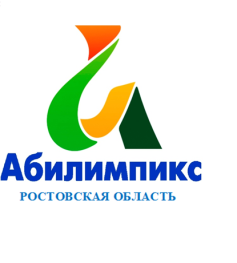 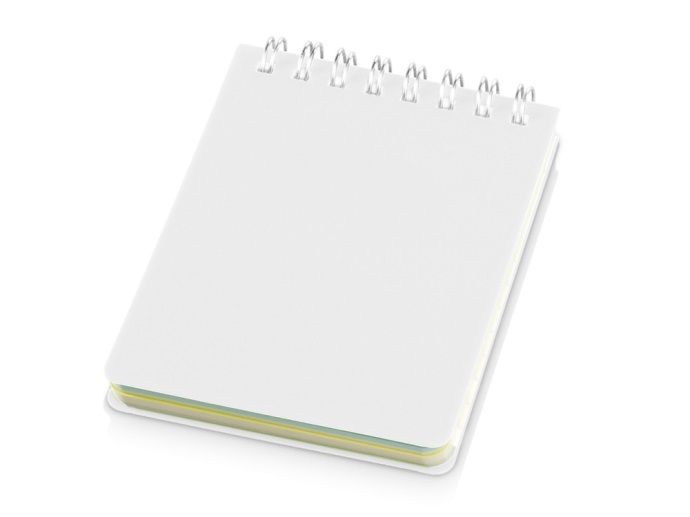 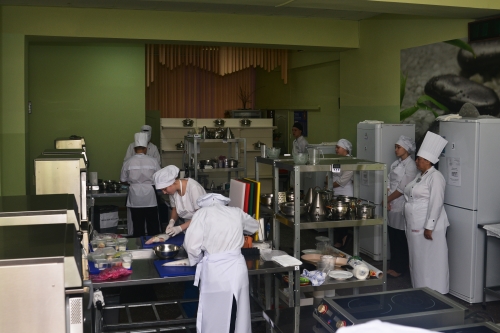 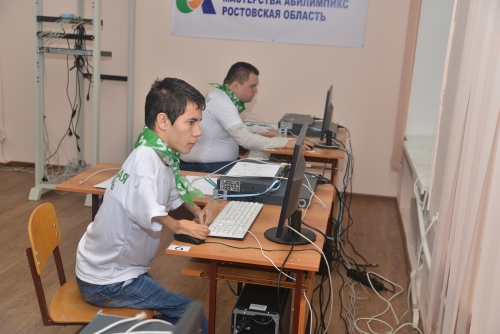 2017
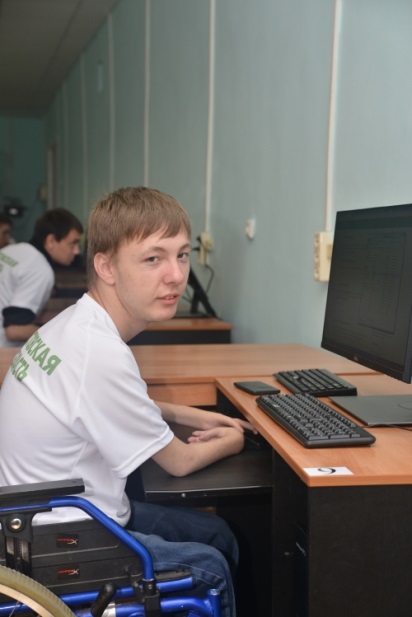 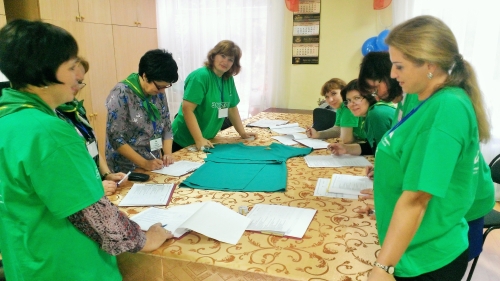 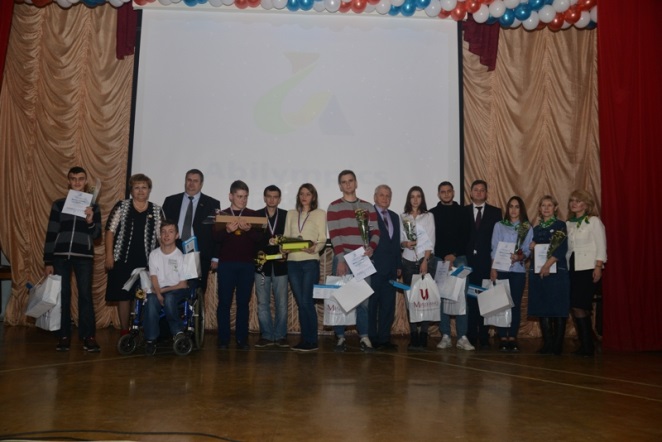 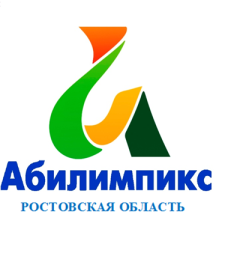 Победители чемпионата «Абилимпикс-2017» Ростовской области
Компетенция «Поварское дело»
1 место -Бурханов Роман Хамзатович – ГБПОУ РО «Новочеркасский колледж промышленных технологий и управления
2 место - Макаренко Анастасия Алексеевна - ГБПОУ РО «Гуковский строительный техникум»
3 место -Шипилова Виктория Игоревна- ГБПОУ РО «Волгодонский техникум общественного питания и торговли»

Компетенция «Разработка программного обеспечения»
1 место - Косяк Евгений Григорьевич- ФКПОУ «Новочеркасский технологический техникум-интернат» Минтруда России
2 место -Демидова Дарья Викторовна- ФКПОУ «Новочеркасский технологический техникум-интернат» Минтруда России
3 место - Паюсов Павел Сергеевич- ФКПОУ «Новочеркасский технологический техникум-интернат» Минтруда России
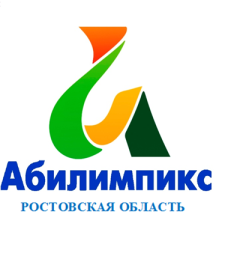 Победители чемпионата «Абилимпикс-2017» Ростовской области
Компетенция «Сетевое и системное администрирование»
 1 место -Майкоглуян Вартерес Гаспарович - ГБПОУ РО «Ростовский -на- Дону колледж связи и информатики»
2 место -Беляков Даниил Игоревич- ГБПОУ РО «Волгодонский техникум  информационных технологий бизнеса и дизайна» имени В.В Самарского
3 место -Саркисян Михаил Григориевич- ГБПОУ РО «Ростовский –на -Дону колледж информатизации и управления»
      
Компетенция «Портной»
1 место -Кравченко Анна Михайловна   - ФКПОУ «Новочеркасский технологический техникум-интернат» Минтруда России
2 место -Чайкина Виктория Сергеевна  -   ФКПОУ «Новочеркасский технологический техникум-интернат» Минтруда России
3 место -Сапцына Елена Александровна     -   ФКПОУ «Новочеркасский технологический техникум-интернат» Минтруда России
 
Компетенция «Учитель начальных классов»
1 место- Дзедзь Артем Анатольевич- ГБПОУ РО «Константиновский педагогический колледж»
2 место- Евлахова Виктория Васильевна- ГБПОУ РО «Константиновский педагогический колледж»
3 место  - Мелещенко Анастасия Михайловна-    ГБПОУ РО «Шахтинский педагогический колледж»
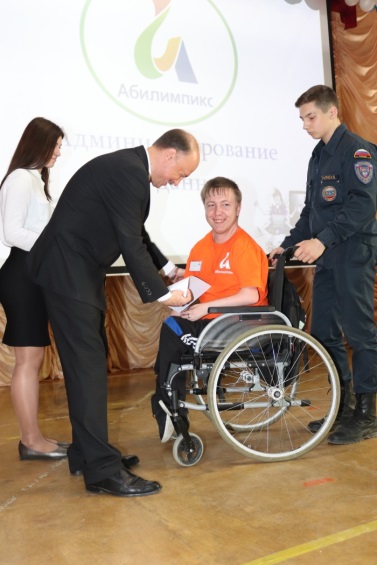 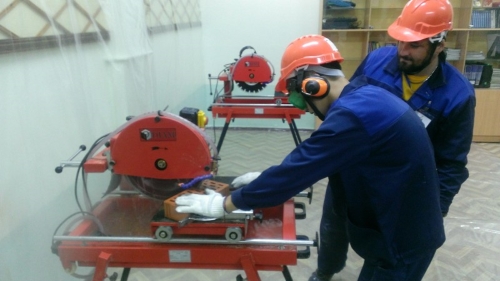 11 компетенций
73 участника
77 экспертов
140 волонтеров
37 образовательных организаций
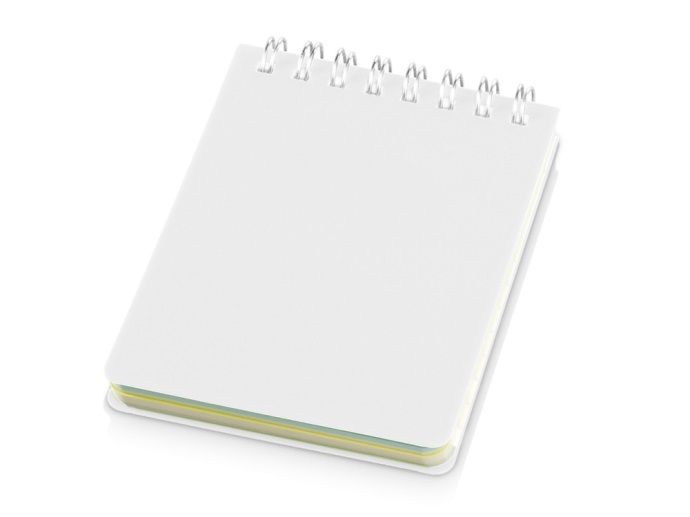 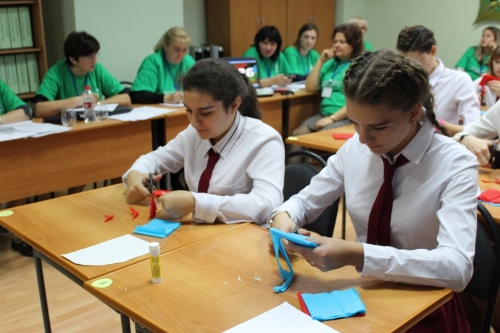 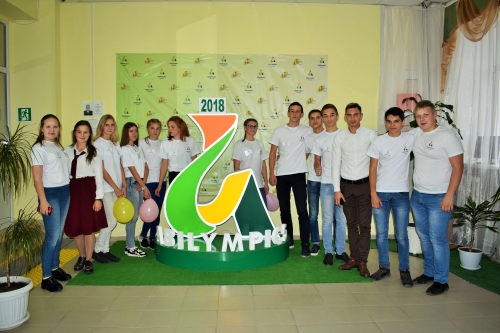 2018
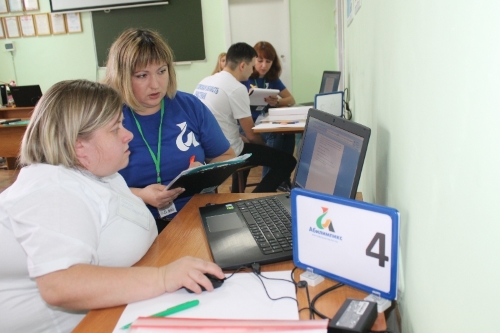 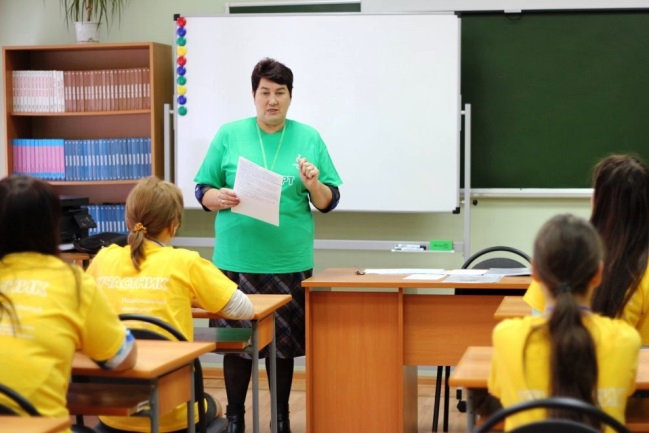 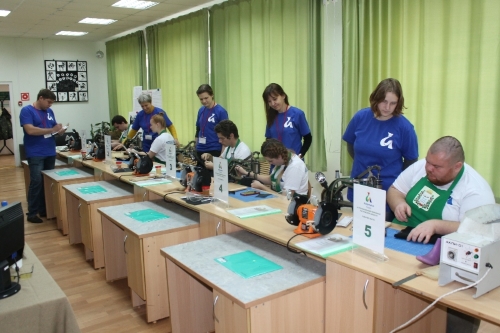 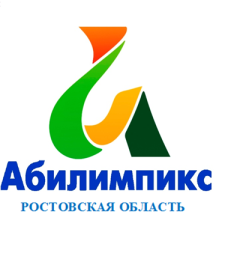 ШКОЛЬНИКИ

Компетенция  - «Бисероплетение»
1 место- Чупрякова Валерия Сергеевна - ГКОУ РО Таганрогская школа №1
2 место - Усова Юлия Юрьевна-Гуковская школа-интернат № 12
3 место -  Черней Татьяна Михайловна - ГКОУ РО Развиленская школа-интернат


Компетенция  - «Кулинарное дело»
1 место- Бочарова Анастасия Евгеньевна,  Панян Илона -ГКОУ РО Таганрогская школа № 1
2 место-  Аладьин Антон Владимирович, Коломейченко Кирилл Алексеевич - ГКОУ РО Донецкая школа - интернат
3 место- Мартыненкова Екатерина Валерьевна, Булынин Игорь Сергеевич- ГКОУ РО Гуковская школа-интернат № 12
Победители чемпионата «Абилимпикс-2018» Ростовской области
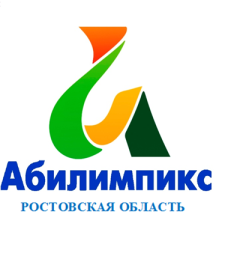 Победители чемпионата «Абилимпикс-2018» Ростовской области
СПЕЦИАЛИСТЫ

Компетенция  - «Торговля»
1 место-  Бондаренко Максим Андреевич- ООО "Лента" ТК -149 г. Новочеркасск
2 место- Торгашина Светлана Александровна- ООО Пятерочка № 8367 г. Новочеркасск
3 место- Лыманюк Василий Александрович- ИП Мамаева

Компетенция - »Ремонт обуви»
1 место-Мелетинская Ксения Андреевна - ФКПОУ "Новочеркасский технологический техникум-интернат " Минтруда России
2 место- Лебедев Александр Николаевич - ФКПОУ "Новочеркасский технологический техникум-интернат " Минтруда России
3место-Рубанова Дарья Игоревна- ФКПОУ "Новочеркасский технологический техникум-интернат " Минтруда России
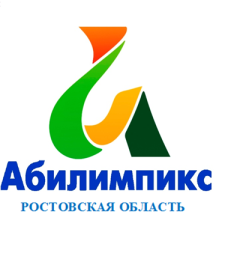 Победители чемпионата «Абилимпикс-2018» Ростовской области
СТУДЕНТЫ
Компетенция – «Web-Дизайн»

1 место-Реук Анна Владимировна- ФКПОУ "Новочеркасский технологический техникум-интернат " Минтруда России
2 место-Барцевич Роман Анатольевич- ФКПОУ "Новочеркасский технологический техникум-интернат " Минтруда России
3 место-Гарнага Екатерина Валерьевна- ФКПОУ "Новочеркасский технологический техникум-интернат " Минтруда России

Компетенция – «Сетевое и системное администрирование»

1 место-Донсков Алексей Иванович- ГБПОУ РО «Волгодонский техникум информационных технологий,  бизнеса и дизайна имени В.В. Самарского» 
2 место -Кобзарь Игнат Владимирович  -    ГБПОУ РО "Ростовский на-Дону колледж связи и информатики"
3 место-Жибоедов Андрей Глебович  -  ГБПОУ РО  «Ростовский-на-дону  колледж информатизации и управления»
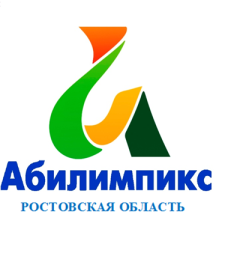 Победители чемпионата «Абилимпикс-2018» Ростовской области
Компетенция – «Разработка программного обеспечения» (программирование)

1 место-Спиридонов Александр Евгеньевич- ФКПОУ "Новочеркасский технологический техникум-интернат" Минтруда России
2 место-Гладунов Александр Анатольевич- ФКПОУ "Новочеркасский технологический техникум-интернат" Минтруда России
3 место- Поповян Тарас Ованесович -  ГБПОУ РО "Ростовский колледж связи информатики"   
       
Компетенция – «Поварское дело»

1 место-Трапезников Сергей Сергеевич- ГБПОУ РО «Новочеркасский колледж промышленных технологий и управления»
2 место-Кокархаев Никита Сергеевич- ГБПОУ РО «Новочеркасский колледж промышленных технологий и управления»
3 место-Радостев Алексей Алексеевич- ГБПОУ РО  «Волгодонский техникум общественного питания и торговли»
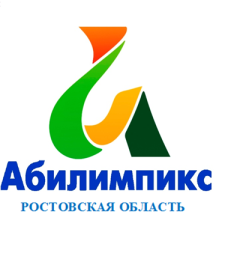 Победители чемпионата «Абилимпикс-2018» Ростовской области
Компетенция – «Кирпичная кладка»

1 место-ХабибовМислимИлхомович - ГБПОУ РО "Ростовский -на- Дону строительный колледж"
2 место-Быкадоров Валерий Игоревич - ГБПОУ РО "Гуковский строительный техникум»
3 место-БенбиновБатрДжангарович - ГБПОУ РО "Ростовский -на- Дону строительный колледж"
 
Компетенция – «Портной»

1 место-Слынько Виолетта Юрьевна - ФКПОУ "Новочеркасский технологический техникум-интернат " Минтруда России
2 место-Крылова Виктория Вячеславовна - ФКПОУ "Новочеркасский технологический техникум-интернат " Минтруда России
3 место-Сорокина Надежда Евгеньевна - ФКПОУ "Новочеркасский технологический техникум-интернат " Минтруда России
 
Компетенция – «Учитель начальных классов»

1 место - Евлахова ВикторияВасильевна- ГБПОУ РО «Константиновский педагогический колледж»
2 место - Агафонова ЕленаЮрьевна- ГБПОУ РО «Волгодонский педагогический колледж»
3 место - Мелещенко АнастасияМихайловна- ГБПОУ РО «Шахтинский педагогический колледж»
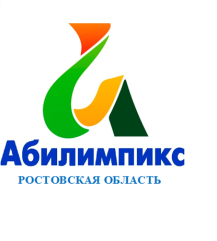 4 компетенции-школьники
11 компетенций- студенты
3 компетенции- специалисты
участников
экспертов
волонтеров
образовтельных организаций
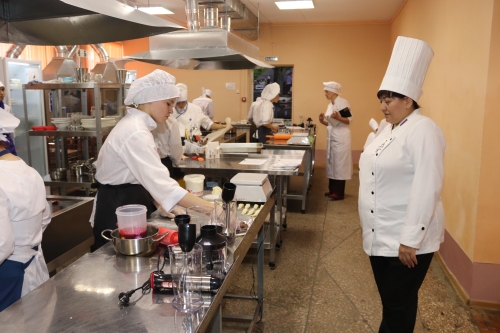 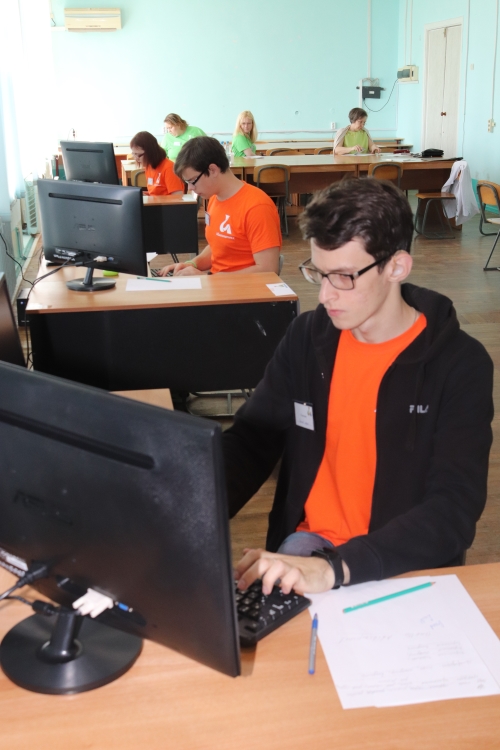 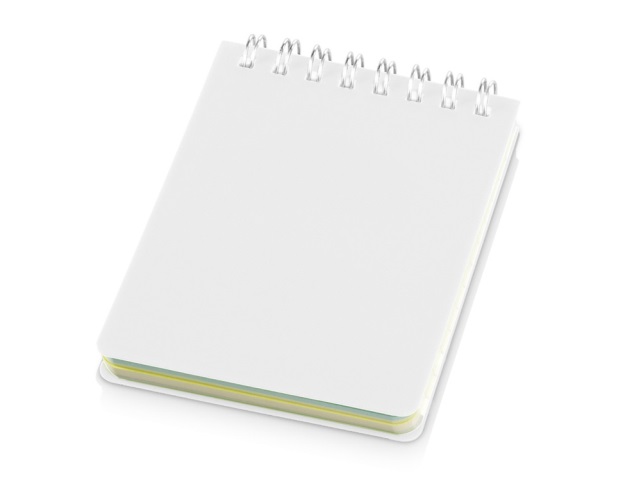 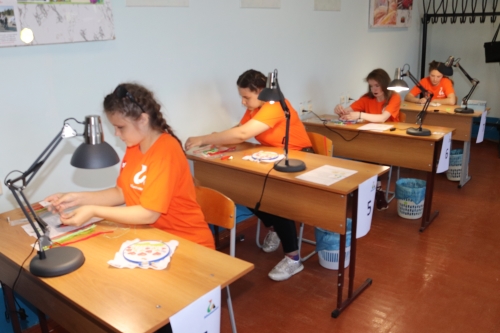 2019
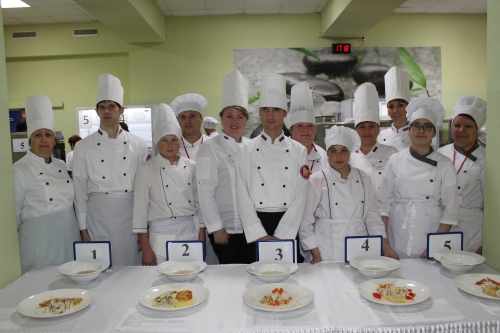 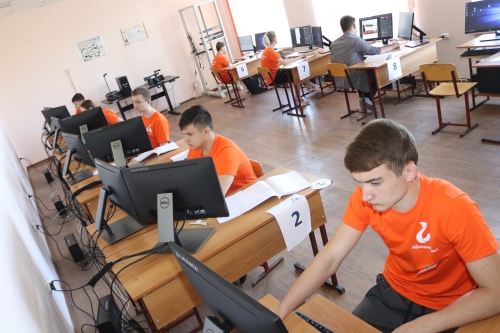 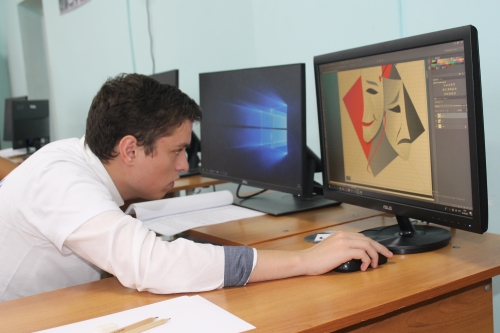 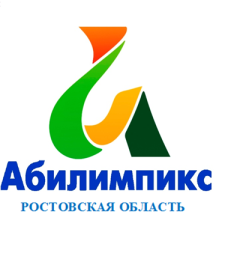 Победители чемпионата «Абилимпикс-2019» Ростовской области
ШКОЛЬНИКИ
Компетенция – «Бисероплетение»

1 место – Катасонова Анастасия Алексеевна - ГКОУ РО Гуковская школа-интернат № 12
2 место –Коптель Сергей Денисович - ГКОУ РО Гуковская школа-интернат № 12
3 место – Усова Юлия Юрьевна - ГКОУ РО Гуковская школа-интернат № 12

Компетенция  «Кулинарное дело»

1 место – Аладьин Антон Владимирович, Закотнова Надежда Андреевна - ГКОУ РО Донецкая школа - интернат
2 место –Полевая Анастасия Владимировна, Булынин Игорь Сергеевич - ГКОУ РО Гуковская школа-интернат № 12
3 место -Маланин Владислав Владимирович, Макарова Валерия Михайловна - ГКОУ РО Развиленская школа-интернат
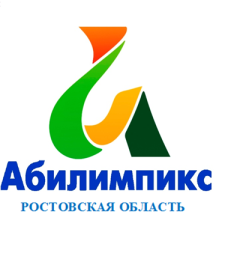 Победители чемпионата «Абилимпикс-2019» Ростовской области
Компетенция – «Художественное вышивание»

1 место – Лобихина Вероника Александровна - ГКОУ РО Таганрогская специальная школа № 19
2 место –Васютина Валентина Павловна - ГКОУ РО Шахтинская специальная школа-интернат № 16
3 место -Наконечная Марьяна Денисовна - ГКОУ РО Гуковская школа-интернат № 12
 
Компетенция «Торговля»

1 место – Токарева Ольга Игоревна - МБОУ лицей №7 г.Новочеркасска
2 место –Кукушкина Татьяна Игоревна - ГКОУ РО «Развиленская специальная  школа-интернат»
3 место -Королева Наталья Рустамовна - МБОУ СОШ № 17 г.Новочеркасс
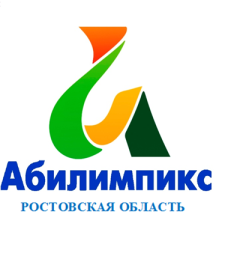 Победители чемпионата «Абилимпикс-2019» Ростовской области

СПЕЦИАЛИСТЫ
Компетенция «Торговля»
1 место – Лыманюк Василий Александрович - Всероссийское общество инвалидов, г.Новочеркасск
2 место – Жинжило Ольга Владимировна
3 место - Рамазанова Юлия Наджафовна - ГБУСОН РО « Новочеркасский дом-интернат для престарелых и инвалидов»
 
Компетенция Ремонт обуви
1 место – Рожков Игорь Михайлович - ФКПОУ «НТТИ» Минтруда России
2 место – Пастухов Андрей Михайлович - ФКПОУ «НТТИ» Минтруда России
3 место - Кузнецова Изобэль Дмитриевна - ФКПОУ «НТТИ» Минтруда России
 
Компетенция «Веб-дизайн»
1 место –  Войнова Лилия Сергеевна - ГБПОУ РО «Новочеркасский колледж промышленных технологий и управления»
2 место – Бурова Галина Федоровна- ГБПОУ РО «Новочеркасский колледж промышленных технологий и управления»
3 место - Соболева Наталья Ивановна - ГБПОУ РО «Новочеркасский колледж промышленных технологий и управления»
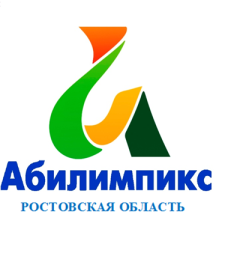 Победители чемпионата «Абилимпикс-2019» Ростовской области

СТУДЕНТЫ
Компетенция – «Поварское дело»
1 место – Борисова Ульяна Андреевна - ГБПОУ РО «Азовский гуманитарно-технический колледж»
2 место – Радостев Алексей Алексеевич - ГБПОУ РО  «Волгодонский техникум общественного питания и торговли»
3 место - Кокархаев Никита Сергеевич - ГБПОУ РО «Новочеркасский колледж промышленных технологий и управления»

Компетенция – «Администрирование баз данных»
1 место – Метальников Анатолий Сергеевич - ФКПОУ «НТТИ» Минтруда России
2 место – Демин Олег Сергеевич - ГБПОУ РО Таганрогский колледж морского приборостроения
3 место -Мохамедов Камран Байрамович - ФКПОУ «НТТИ» Минтруда России
 
Компетенция – «Разработка программного обеспечения»
1 место – Апанов Сергей Георгиевич - ФКПОУ «НТТИ» Минтруда России
2 место –Ермаков Андрей Викторович - ФКПОУ «НТТИ» Минтруда России
3 место -Мишина Ольга Николаевна - ФГБОУ ВО ЮРГПУ (НПИ)
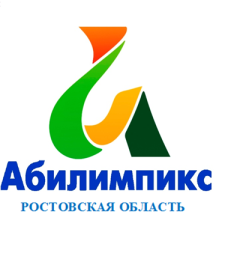 Победители чемпионата «Абилимпикс-2019» Ростовской области
Компетенция – «Веб-дизайн»
1 место – Горозовская Екатерина Александровна - ФКПОУ «НТТИ» Минтруда России
2 место – Косяк Евгений Григорьевич - ФГБОУ ВО ЮРГПУ (НПИ)
3 место -Щетинин Денис Сергеевич - ФКПОУ «НТТИ» Минтруда России
 
Компетенция – «Выпечка осетинских пирогов»
1 место – Бурханов Роман Хамзатович - ГБПОУ РО «Новочеркасский колледж промышленных технологий и управления»
2 место – Семин Даниил Алексеевич - ГБПОУ РО «Таганрогский технологический техникум питания и торговли»
3 место - Трапезников Сергей Сергеевич - ГБПОУ РО «Новочеркасский колледж промышленных технологий и управления»
 
Компетенция -  «Выпечка осетинских пирогов»???
1 место – Хасанов Асхаб Висханович - ФКПОУ «НТТИ» Минтруда России
2 место – Моисеев Александр Борисович - ФКПОУ «НТТИ» Минтруда России
3 место - Никитин Вадим Васильевич - ФКПОУ «НТТИ» Минтруда России
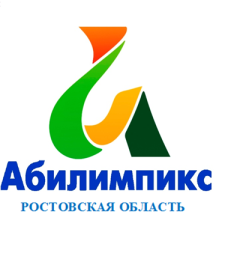 Победители чемпионата «Абилимпикс-2019» Ростовской области
Компетенция – «Учитель начальных классов»
1 место – Агафонова Елена Юрьевна - ГБПОУ РО "Волгодонский педагогический колледж"
2 место – Палочкина Анастасия Игоревна - ГБПОУ РО «Шахтинский педагогический колледж»
3 место - Едрышова Юлия Владимировна- ГБПОУ РО «Зерноградский педагогический колледж»
 
Компетенция- « Кирпичная кладка»
1 место – Бембинов Батр Джангарович - ГБПОУ РО «Ростовский-на-Дону строительный колледж»
2 место – Мишина Ксения Олеговна - ГБПОУ РО «Ростовский-на-Дону строительный колледж»
3 место - Наумкин Евгений Витальевич - ГБПОУ РО «Белокалитвинский технологический техникум (р. п. Шолоховский)»
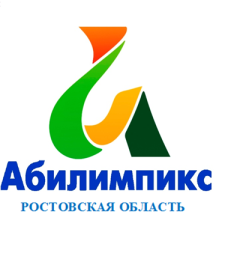 Победители чемпионата «Абилимпикс-2019» Ростовской области
Компетенция – «Портной»
1 место – Крылова Виктория Вячеславовна - ФКПОУ «НТТИ» Минтруда России
2 место – Сорокина Надежда Евгеньевна - ФКПОУ «НТТИ» Минтруда России
3 место - Донченко Надежда Александровна - ГБПОУ РО «Таганрогский техникум строительной индустрии и технологий»
 
Компетенция  - «Обработка текста»
1 место – Шубник Алексей Андреевич - ГБПОУ РО «Новочеркасский колледж промышленных технологий и управления»
2 место – Копосов Геннадий Николаевич - ГБПОУ РО «Новочеркасский колледж промышленных технологий и управления»
3 место - Шубник Андрей Андреевич - ГБПОУ РО «Новочеркасский колледж промышленных технологий и управления»
 
Компетенция – «Промышленная робототехника»
1 место – Кундриков Роман Алексеевич - ГБПОУ РО «Ростовский-на-Дону колледж радиоэлектроники, информационных и промышленных технологий»
2 место – Шестернин Алексей Валерьевич - ГБПОУ РО «Донской промышленно-технический колледж (ПУ№8)» имени Б.Н. Слюсаря
3 место - Зяблов Игорь Алексеевич - ГБПОУ РО «Донской промышленно-технический колледж (ПУ№8)» имени Б.Н. Слюсаря
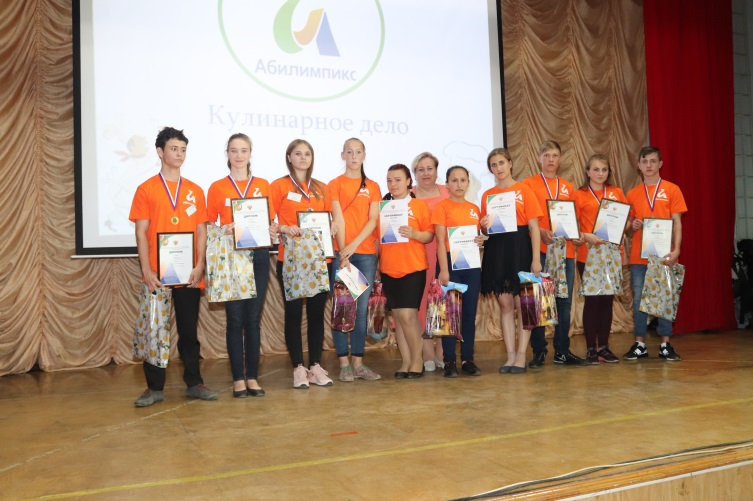 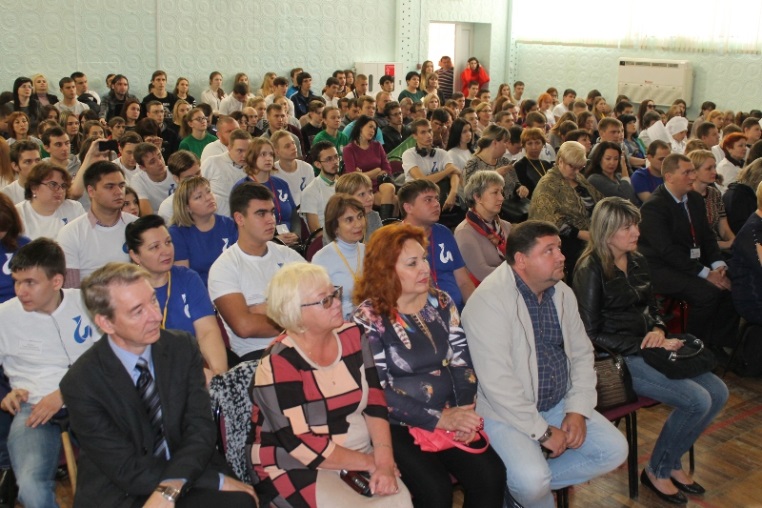 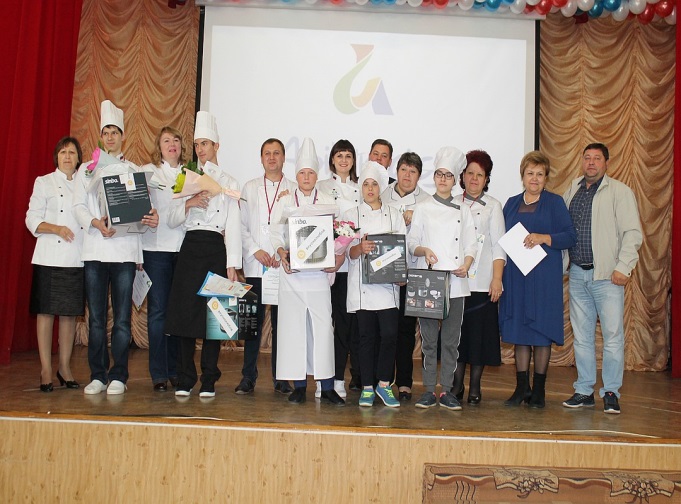 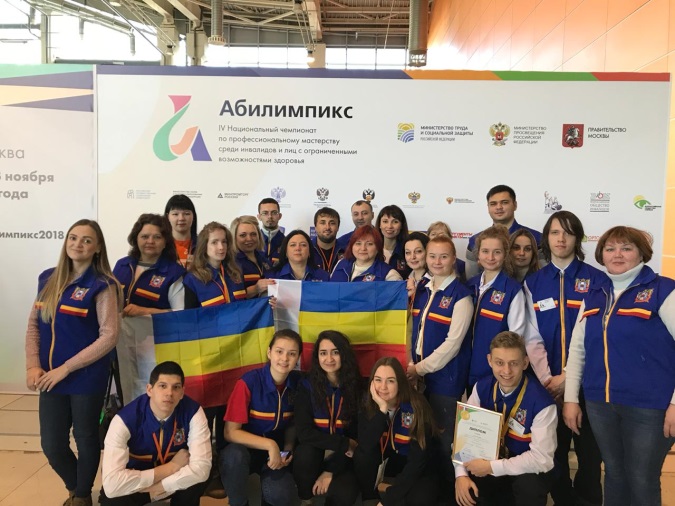 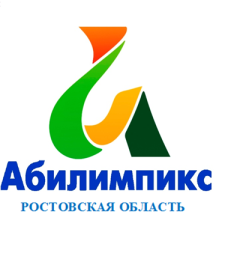 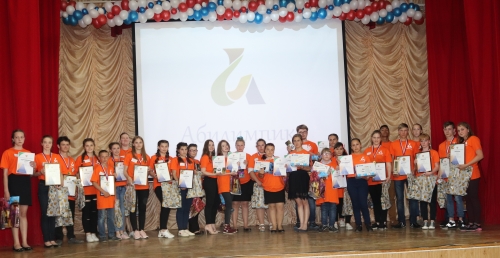 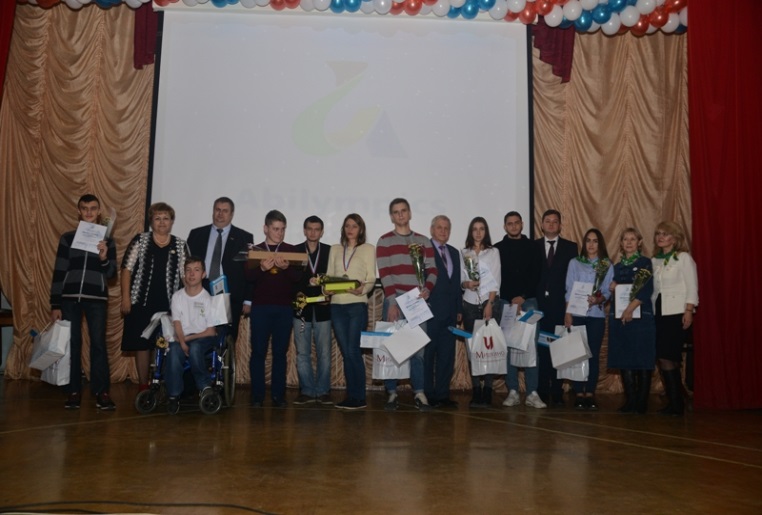 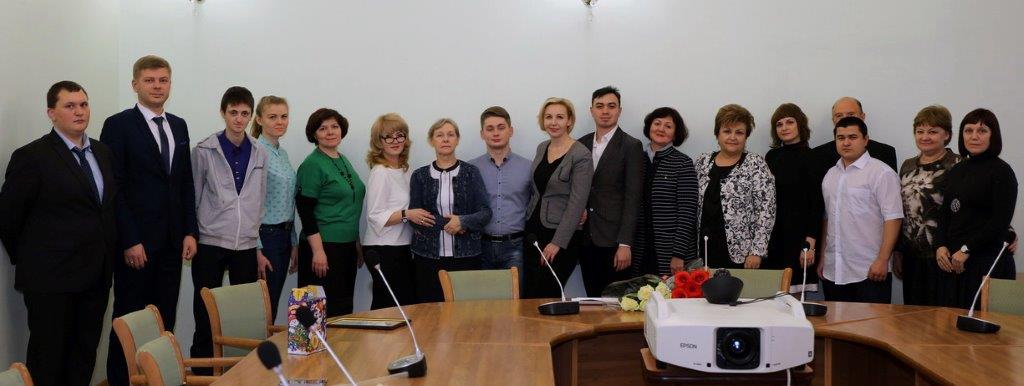